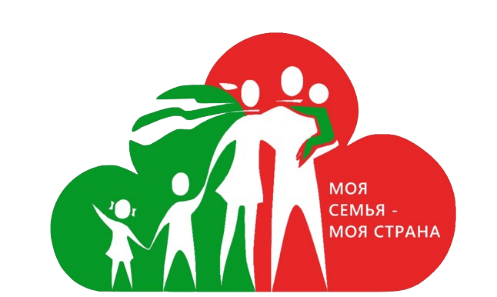 Семья ДоловыхМогилевская область   г.Осиповичи
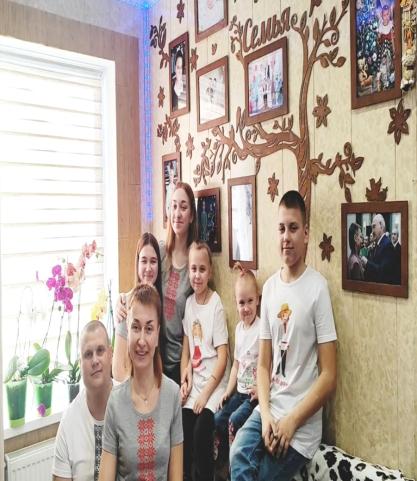 Отец: Долов Юрий Васильевич, 1985 г.р. 
  Мать: Долова Алеся Валерьевна, 1985 г.р. 
  Дети: Ангелина, 2006 г.р. 
             Карина, 2010 г. р. 
             Руслан, 2012 г.р. 
             Ярослава, 2017 г.р.
             Дарьяна, 2021 г.р.
СЕМЬЯ ГОДА 2024 года
VI республиканский конкурс
Наш девиз:
«Семья  - это доверие, любовь и доброта. Семья – это преемственность, совет и красота».
Семейная традиция: «На все праздники собираемся всей семьей».
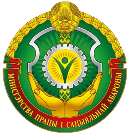 Министерство трудаи социальной защитыРеспублики Беларусь